TENTH EDITION
ARRL
THE
GENERAL CLASS
LICENSE COURSE
FOR  HAM RADIO
All You Need to Pass Your General Class Exam!
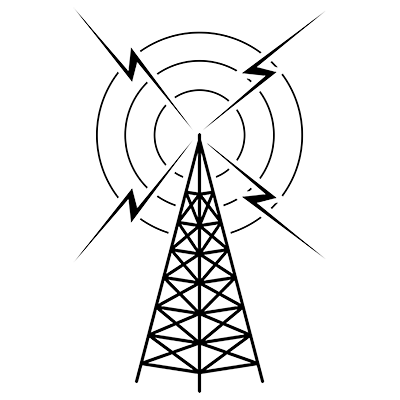 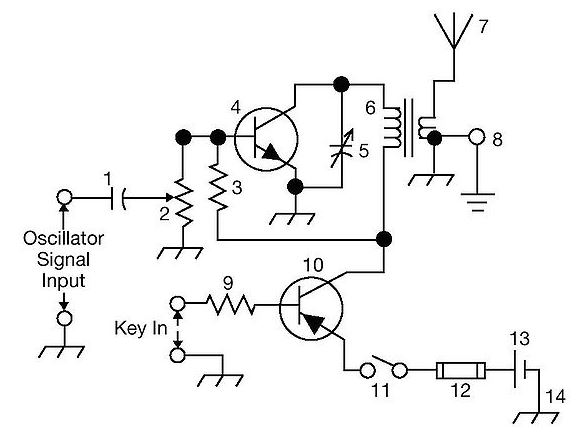 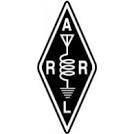 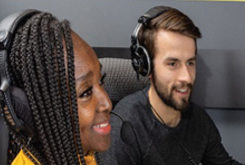 Resource & Reference
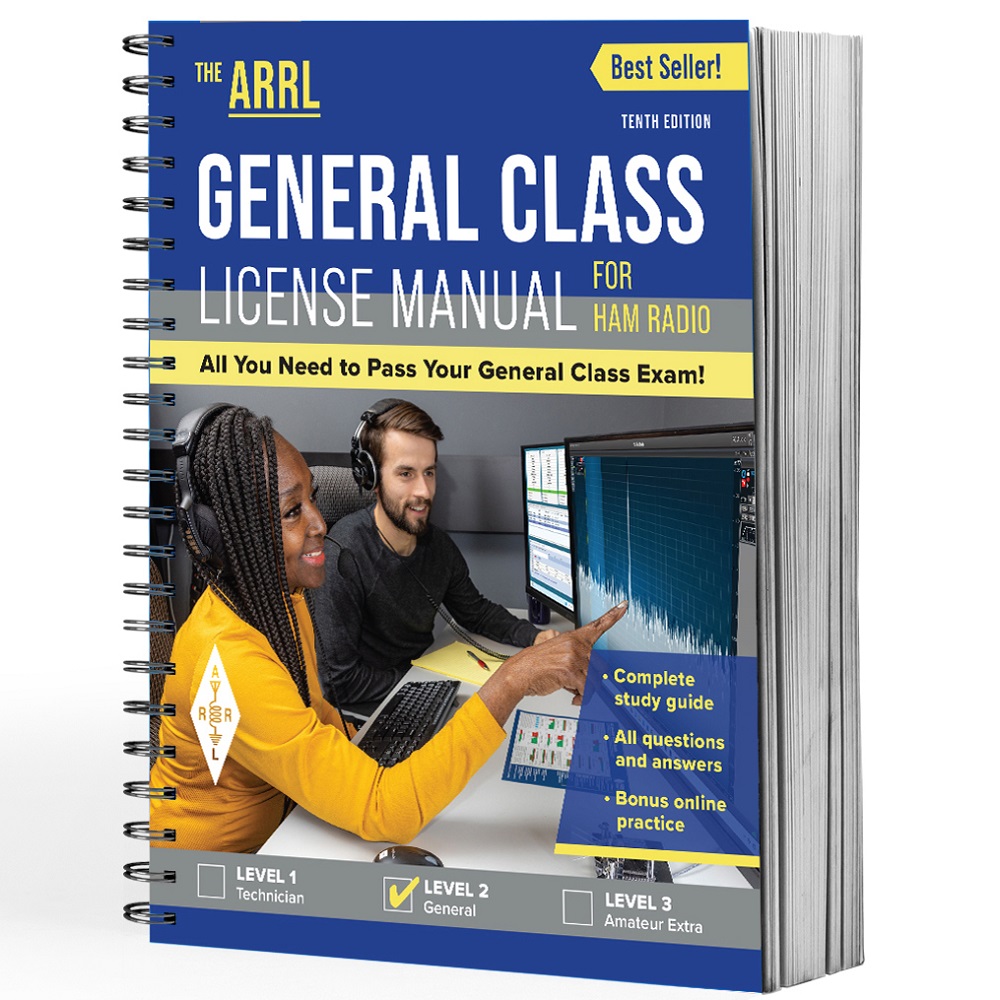 www.arrl.org/shop/Licensing-Education-and-Training
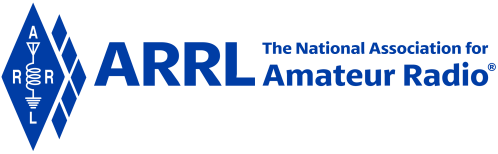 Course Overview (book chapters)
Introduction
Procedures & Practices
Rules & Regulations
Components & Circuits
Radio Signals & Equipment
Digital Modes
Antennas
Propagation
Electrical & RF Safety
General Question Pool
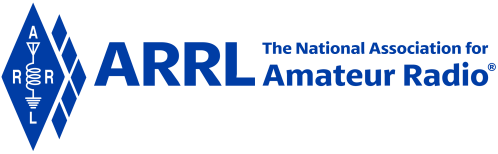 General Question Pool Subelements
Let’s Get Started!
Our goal during this class is for you to achieve the General class Amateur Radio license!  
This license will authorize you to operate an Amateur Radio (ham radio) transmitter on frequencies well beyond that allowed with a technician class license
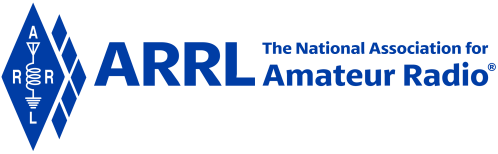 Section 1.1The General Class License and Amateur Radio
Reasons to upgrade
More frequencies (covered in Chapter 3)
More communications options (expanded HF)
New technical opportunities (studying and using effects of the ionosphere & solar conditions, for example)
More fun (DXing, contesting, e.g.)
You can be a Volunteer Examiner
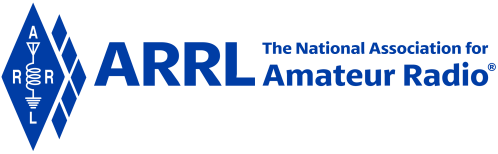 Section 1.2How to Use the ARRL General Manual
Chapters begin with brief review of Technician material for this topic
Covers exam questions (and correct answer), along with examples
Questions to be covered are listed at the beginning of the section
ARRL General webpage:
www.arrl.org/general-class-license-manual
Includes supplements and clarifications
After completing a chapter/section, review the questions in the Question Pool
Online practice exams at:
www.arrl.org/examreview
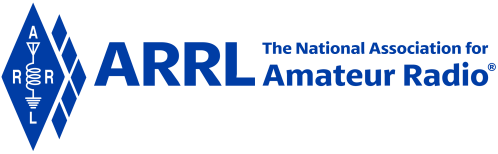 Section 1.3The Upgrade Trail
Primary topics of focus as a General
Operating effectively on HF
Digital modes such as FT8, PSK31, PACTOR, and VARA
Solar effects on HF propagation
Test instruments
Practical electronic circuits
Common antennas used on HF
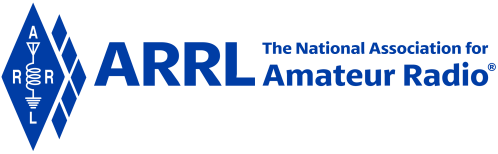 Section 1.3The Upgrade Trail (cont.)
Testing
When you pass the General exam, you will have the opportunity to take the Extra exam at the same time … no additional fee
Find a test session
www.arrl.org/exam
Online testing is available: www.arrl.org/online-exam-session
Bring a copy of your license and two forms of ID to the test session (one must be a photo ID)
Once you pass, the VEC will submit your results to the FCC, and the FCC will update you in the database … you’ll be able to use your new General privileges immediately upon passing, even though the FCC database may not be updated … just append /AG to your call sign … KØILP/AG (for voice operation, say KØILP SLASH AG)
Test consists of 35 questions … must answer 26 correctly
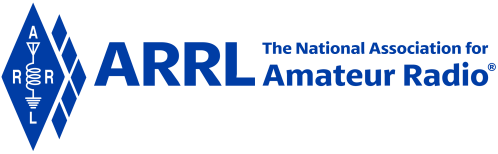 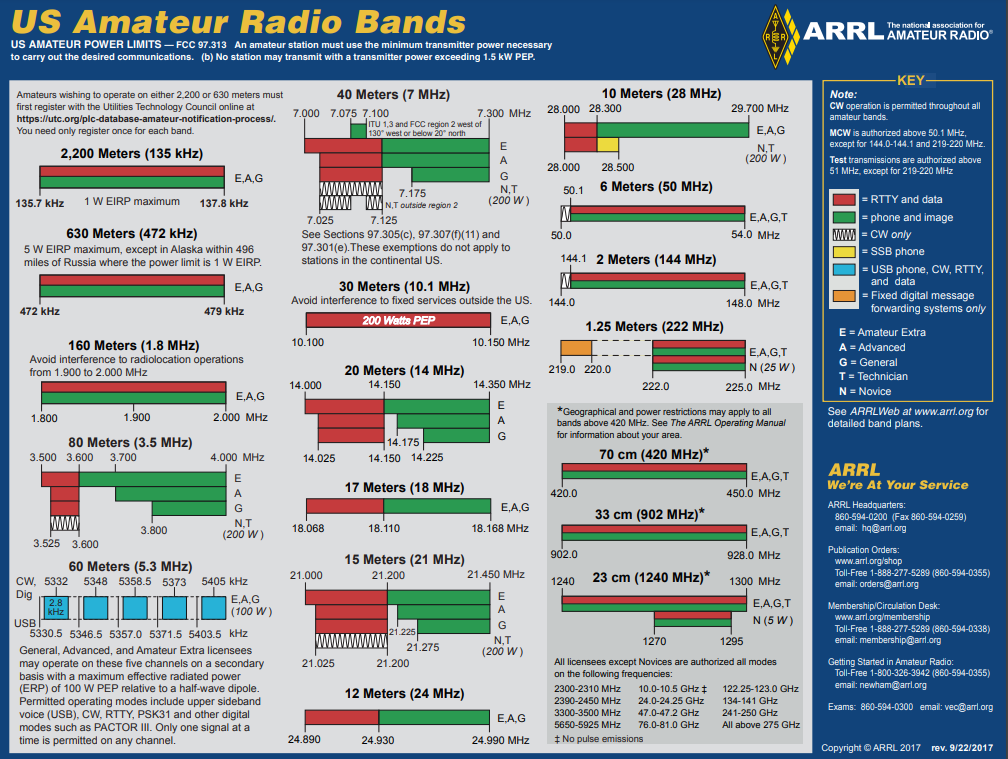 http://www.arrl.org/graphical-frequency-allocations
General Privileges
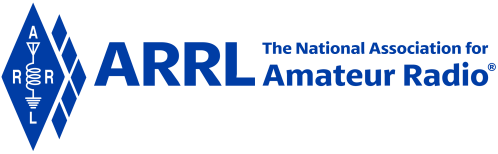 General Privileges (cont.)
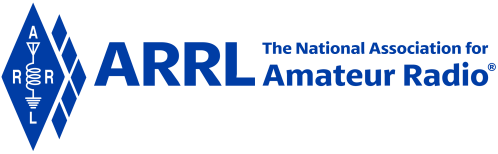 General Privileges (cont.)
All modes, 1500 watts PEP max: 2300-2310 MHz, 2390-2450 MHz, 3300-3450 MHz, 5650-5925 MHz, 10.0-10.5 GHz, 24.0-24.25 GHz, 47.0-47.2 GHz, 76.0-81.0 GHz*, 122.25 -123.00 GHz, 134-141 GHz, 241-250 GHz, All above 300 GHz (* Amateur operation at 76-77 GHz has been suspended till the FCC can determine that interference will not be caused to vehicle radar systems)
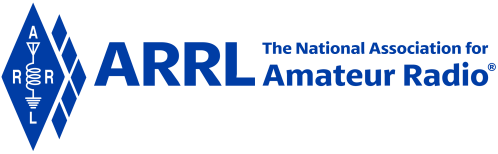 END OF CHAPTER 1 PART 1 OF 1
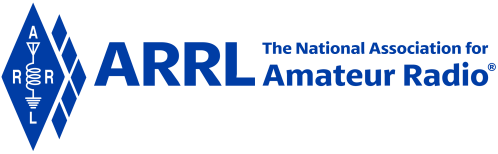 Slides created by …
	Jerry D. Kilpatrick
	KØILP (Amateur Radio)
	PGØØØ72373 (Commercial Operator)
	K0ILP.NC@gmail.com
Feel free to contact me if you find errors or have suggestions for improvement.
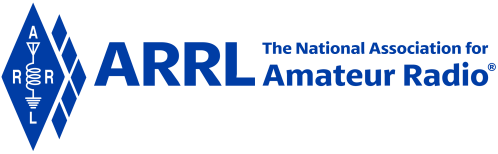